事业单位
面试提前学课程
第十一讲
应急应变
主讲人：江沐
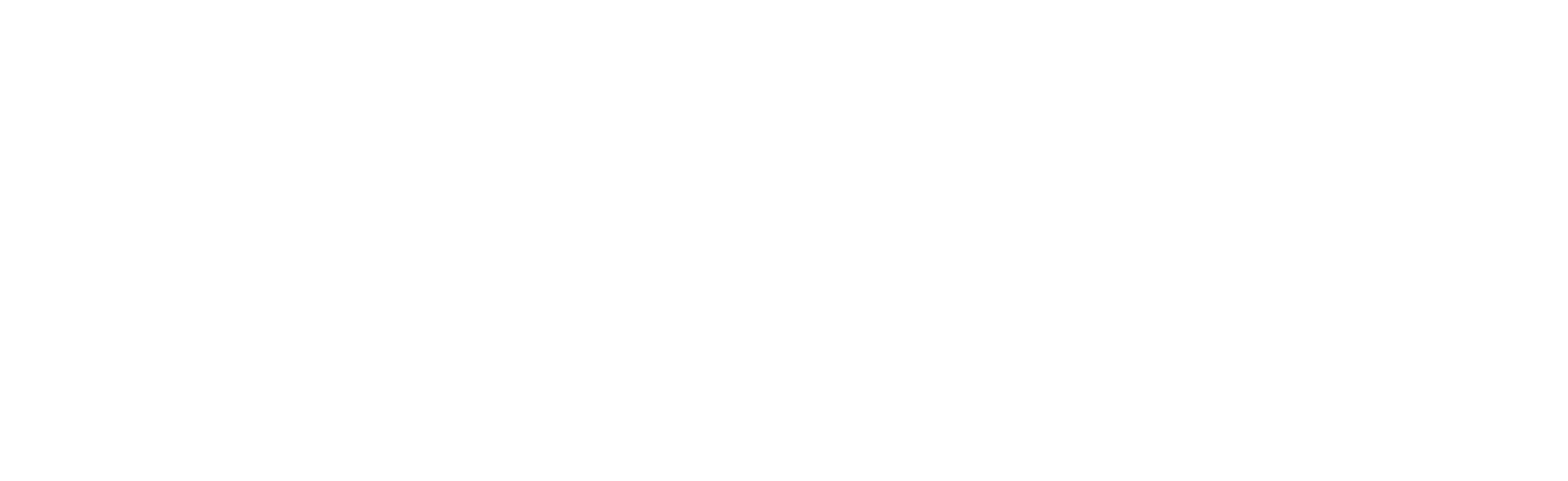 公考选成公  上岸更轻松
成公教育集团
应急应变概述
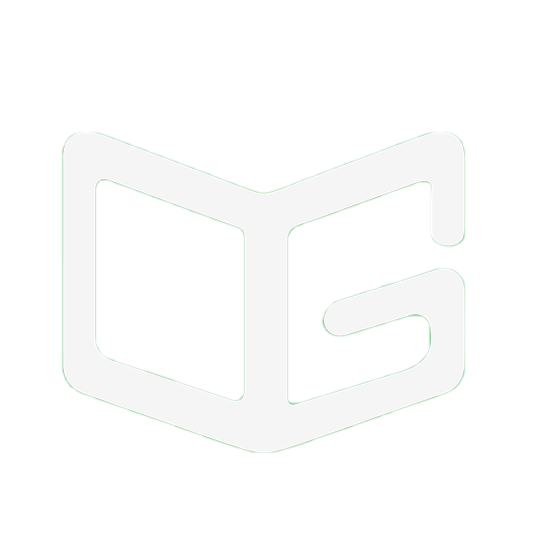 第一个问题 什么是应急应变？
应变能力是指人们处于突发意外等压力情境下，能够迅速反应，抓住需要解决的问题，并寻求合适的方法，使事情得以妥善解决的能力。
举个例子：某天回家，你发现妻子和母亲在吵架，这时你怎么办？

举个例子：经典问题，女朋友和母亲落水，你先救谁？

再举个例子：妻子和母亲落水，你先救谁？

再再举个例子：有一次你去旅游，路遇一个枯井，枯井里有瘴气，里面有人，这时，你该怎么办？
第一个问题 什么是应急应变？
考察能力：
一是考察考生解决问题的能力，即提对策的能力。面对突发事件与复杂情况，考生能否做到：及时应对、全面考虑、措施得当。
（提对策：快、全、好）
二是考察考生的心理素质与情绪稳定性。在有压力的环境下，考生能否做到：情绪稳定、头脑清醒、思维敏捷、反应快速。应变能力是指人们处于突发意外等压力情境下，能够迅速反应，抓住需要解决的问题，并寻求合适的方法，使事情得以妥善解决的能力。
第一个问题 什么是应急应变？
真题展示：
【例】你和家人在乘坐火车，在火车接轨处，有人抽烟，呛到了你的家人，你的家人一直在咳嗽。此时，你怎么办？（2023年3月6日锡盟）
【例】如果你是某单位的领导，有媒体报道称你单位的工作人员和前来办事的群众发生了争执，双方扭打在一起，造成了一定的舆论影响。你怎么办？（2023年3月7日锡盟）
【例】你是你们单位官方网站的负责人，有群众反映官网上有错别字，引起了舆论的关注，你怎么办？（2022年7月24日呼伦贝尔）
第一个问题 什么是应急应变？
真题展示：
【例】你是一名执法人员，你在执法过程中，发现有一家药店违法经营一些化妆品，但这家药店的老板是你领导的朋友，你怎么处理？（2022年7月25日呼伦贝尔）
【例】某单位在开环境污染治理会时，某同事提出整治方案，遭到其他的同事言辞激烈地反对，该同事拍案而起，愤然离席，作为会议负责人，你怎么办？【2022年4月19日阿拉善盟事业单位面试题】
第二个问题 应急应变分成几类？怎么答？
在成公教育的体系中，我们将应急应变题目分成了7个小类，每类的答题思路有微小差异，但总体原则相同，今天的课程我们来逐一介绍一下，让大家对应急应变题目有一个全面的认识。
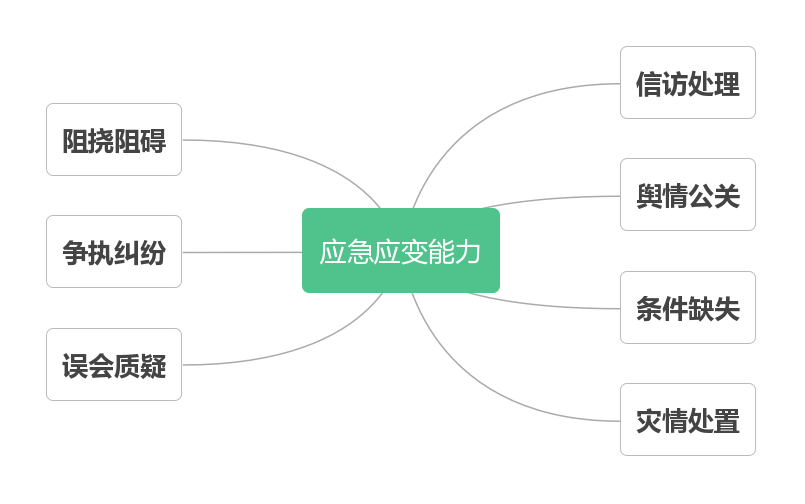 第二个问题 应急应变分成几类？怎么答？
总体答题思路：
处理根本问题
进行总结预防
明确
工作目标
解决当务之急
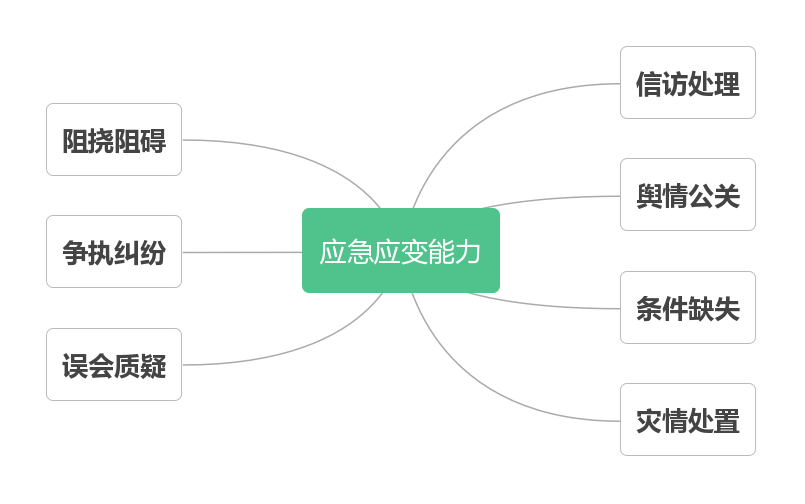 第二个问题 应急应变分成几类？怎么答？
总体答题思路：
生命安全
受伤、晕倒、疾病、饥饿、受困、寒冷和中毒等
污染源、爆炸物、武器和设备失控等
危险源
解决当务之急
过激行为
争吵、争执、破坏物品、不配合、打架和械斗等
舆情危机
谣言、诽谤、群众举报、上级调查和问询等
第二个问题 应急应变分成几类？怎么答？
总体答题思路：
处理根本问题
一般为产生当务之急的原因
第三个问题 条件缺失类怎么答？
【例】你们单位准备组织一次培训会，之前在宣传阶段及报名阶段的报名的人数非常少，但是在培训开始当天前来参加会议的人员陡增，导致了之前准备的会场无法容纳前来参会人员，请问你会怎么办？
思考：
身份是什么？矛盾是什么？
最急切要解决的问题是什么？
什么原因导致出现了这次问题？
第三个问题 条件缺失类怎么答？
【例】你们单位准备组织一次培训会，之前在宣传阶段及报名阶段的报名的人数非常少，但是在培训开始当天前来参加会议的人员陡增，导致了之前准备的会场无法容纳前来参会人员，请问你会怎么办？
【成公解析】
各位考官，考生开始答题，如果遇到这样的情况，我会这样处理。
第一步，首先，我要根据现场来的人数，来去确定我们单位是否能够有足够多的桌椅可以提供。联系工作人员把桌椅搬到会议室，让尽可能多的人就坐。如果没有足够多的桌椅，我会根据当前桌椅的数量，本来是一个人坐的座位，我们增设成为两个人坐一个桌子，来尽可能的容纳更多的人员。
第三个问题 条件缺失类怎么答？
第二步，为了防止当前出现房间不足的情况，我们也会联系办公室的工作人员，后勤组的工作人员，让他们去联系其他的一个会议室，最好是具备着相应的大型的功能音响的功能，让这些临时到现场的人去到那个会议室。
第三步，增加培训方式，采取线上直播的方式转播培训内容。当然，前提是要保证在目前的第一会场的参会人员，愿意留在现场挤着听一下这次的培训活动，另外不愿意留下来的这些参训人员，我们可以在另外的时间，给他们再邀请专家来我们单位的内部群当中，进行学习。与此同时，我也会跟大家说明，在以后的培训工作报名当中一定要提前的报名，防止自己没有座位，没有办法接受培训事情的发生。
第三个问题 条件缺失类怎么答？
（接上页）
最后，对于我自己而言，我也会向上级领导建议，以后再有类似培训的时候，一定要做好充足的准备工作，要完善相关的报名机制，采取预约制的方式，让大家把到底自己是否能够前来明确清楚，我们要做好登记。
【例】领导交给你一项任务，让你去接上级领导，带上级领导去参加一个开幕式，上级领导要在开幕式上进行演讲。但在接上级领导的路上，你遇到堵车问题，过不去。此时，你怎么办？
总结：
解决办法：稳定局面—补充条件—替代方案—总结预防
第四个问题 争执纠纷类怎么答？
【例】你是一名社区民警，接到群众电话说，你所管辖的辖区内的小区居民正在 跟商家对峙，原因是小区居民认为商家霓虹灯通宵亮着，影响了休息，商户强 调自己交了电费，请问你怎么办?
思考：
身份是什么？矛盾是什么？
最急切要解决的问题是什么？
什么原因导致出现了这次问题？
第四个问题 争执纠纷类怎么答？
【例】你是一名社区民警，接到群众电话说，你所管辖的辖区内的小区居民正在 跟商家对峙，原因是小区居民认为商家霓虹灯通宵亮着，影响了休息，商户强 调自己交了电费，请问你怎么办?
【成公解析】
各位考官，遇到题目中的情况，我会采取以下方式来解决问题。
第一、抓紧时间跟我的同事赶到现场，稳定住现场的局面，由于双方正在对峙僵持，情绪都比较激动，所以我跟同事赶到现场，第一时间将双方隔离开来，避免过激的冲突，发生人员人身伤害。
第二、进一步向双方了解情况，明确具体问题产生的原因，请社区工作人员协助来帮助双方协商解决问题。向双方表明我们的态度，并向双方承诺，我们会帮助协调解决问题，希望双方情绪不要过于激动。然后了解双方最初的诉求是什么，双方对于解决问题的意见有哪些。
第四个问题 争执纠纷类怎么答？
【成公解析】
（接上页）
第三、根据双方之前了解到的具体情况，给出相应解决建议，可以建议商家过了凌晨熄灭霓虹灯或者调暗灯光亮度，同时居民也应该做出让步，建议居民晚上睡觉拉上窗帘，亦或是购买遮光性比较好遮光窗帘。
第四、待事情解决后，一方面跟进此项工作的后续结果，另外一方面借助此机会对于周边其他商户进行巡查工作，了解是否有类似的问题，将问题解决在爆发之前。
总结：
解决办法：稳定局面—了解情况—调解纠纷—总结预防
第五个问题 误会质疑类怎么答？
【例】你是政府工作人员，某天你正在办公室办公，突然一名老者闯进你的办公室，声称他的养老金被克扣了，情绪十分激动，请问你会怎么办？
思考：
身份是什么？矛盾是什么？
最急切要解决的问题是什么？
什么原因导致出现了这次问题？
第五个问题 误会质疑类怎么答？
【例】你是政府工作人员，某天你正在办公室办公，突然一名老者闯进你的办公室，声称他的养老金被克扣了，情绪十分激动，请问你会怎么办？
【成公解析】
各位考官，如果我是政府工作人员，遇到这种情况我会这样做。
第一，稳定局面。作为政府的工作人员，我会第一时间去接待老者，给他倒上一杯热茶，让他稍事休息，不要情绪过于激动。
第二，了解情况。详细的向他了解情况，询问老者原来在哪个单位工作，什么时候退休的，退休多久了，退休金什么时候被停发的，详细情况了解之后做好相应的记录工作，以便于我们后续更全面的调查了解，当然我们也会跟老者承诺他所面临的问题我们一定会妥善的处理，在情况了解清楚之后必然给他一个满意的答复。
第五个问题 误会质疑类怎么答？
【例】你是政府工作人员，某天你正在办公室办公，突然一名老者闯进你的办公室，声称他的养老金被克扣了，情绪十分激动，请问你会怎么办？
第三，跟踪处理。向老者了解完情况后，我会联系到他所在的单位和部门，找到相关的工作人员，详细的核实情况，单位中是否有这个老者的退休记录，养老金是否在正常的发放。如果没有发放是否出现克扣的情况，了解克扣的原因，我们也会建议相关部门要第一时间联系老者做好沟通工作。
第四，反馈情况。我们会定期对老者进行回访，了解老者的问题是否得到妥善的解决，如果没有得到妥善的解决，我会进一步进行追踪；如果得到解决我们也会和他说明以后再有类似的问题，及时联系我们，我们一定会给予他最大的帮助。
总结：
解决办法：稳定局面—调查真相—解决回应—总结预防
第六个问题 阻挠阻碍类怎么答？
【例】你是一名执勤交警，正在对一名无证载客摩的司机进行劝导执法，他却突然倒地不起，扬言要轻生，引来许多围观群众，此时正值下班高峰期，请问你会怎么办？
思考：
身份是什么？矛盾是什么？
最急切要解决的问题是什么？
什么原因导致出现了这次问题？
第六个问题 阻挠阻碍类怎么答？
【例】你是一名执勤交警，正在对一名无证载客摩的司机进行劝导执法，他却突然倒地不起，扬言要轻生，引来许多围观群众，此时正值下班高峰期，请问你会怎么办？
【成公解析】
各位考官，如果我遇到了题目中的情况我会采取如下做法。
第一点，我会在第一时间寻求其他同事的帮助，拉好警戒线，将人民群众隔离在安全区域，防止发生不必要的踩踏事故，尽可能地保障大家的安全，稳定好现场的局面。
第二点，立刻联系周边其他执勤交警。现在正值下班高峰期，所以要立刻联系周围执勤交警前来现场，做好现场交通的疏导工作，防止因为下班高峰期造成严重拥堵，甚至发生交通事故。
第六个问题 阻挠阻碍类怎么答？
【例】你是一名执勤交警，正在对一名无证载客摩的司机进行劝导执法，他却突然倒地不起，扬言要轻生，引来许多围观群众，此时正值下班高峰期，请问你会怎么办？
（接上页）
第三点，沟通劝说。将这个摩的司机转移到安全区域，转移到路边。一方面，要让该名执法对象了解他触犯了什么样的法律法规，应该受到什么样的处罚，另一方面，政策攻心。告知该名执法对象，如果现在不配合我们的执法，将会触犯更严重的法规，如妨害公务罪、扰乱社会治安罪。让他形成心理压力，从而配合我们的工作。如果此时，经过我们的沟通劝说，执法对象仍拒绝配合的话，可采取强制措施进行执法。
第六个问题 阻挠阻碍类怎么答？
【例】你是一名执勤交警，正在对一名无证载客摩的司机进行劝导执法，他却突然倒地不起，扬言要轻生，引来许多围观群众，此时正值下班高峰期，请问你会怎么办？
第四点，做出处理。按照执法的要求，对于执法对象作出相应的处罚，并进行最终的批评教育。
第五点，做好总结预防，面向所有的围观的群众进行宣传，一是要对于所有的围观群众表示感谢，感谢大家对我们执法人员工作的监督。二是要向所有的围观群众说清楚，对于大家录制的视频可以上传，但必须全面上传，不可断章取义，否则将会承担法律责任。
总结：
解决办法：稳定局面—解释劝说—适当强制—总结预防
总结
一、内容
（一）认真审题，找出题目中的身份、矛盾、限制条件。
（二）回答应急应变类试题时，应尽可能多的提出解决方法，即“穷尽一切对策”。
（三）处理比较复杂的突发事件时要注意轻重缓急排序。
（四）答题中涉及化解主体矛盾的内容，可以参考人际沟通模块的答题思路。
（五）一定要结合工作实务!
总结
二、语言
（一）答题时，需用一些词语体现出来处理问题的及时性、紧迫性，比如：用“迅速、立即、马上、第一时间”等词语来体现反应及时。
（二）答题时，可用恰当的语言来凸显答题原则。比如：沉着冷静、以大局为重、保障人民群众的生命财产安全等。
练习
【练】你是一名执勤交警，一名男子因酒驾被查，这时，他的母亲突然向你下跪求情，造成交通拥堵，你会怎么办？
【练】你是你们单位官方网站的负责人，有群众反映官网上有错别字，引起了舆论的关注，你怎么办？【2022年7月24日呼伦贝尔事业编面试真题】
【练】在领导即将检査你单位的时候，突然有一位群众上访，导致周边的群众围观。这时作为负责人，你怎么处理？【2022年8月22日奈曼事业单位面试真题（第一批）第二题】
成公寄语
煎和熬都是变美味的方式，加油也是。人生没有白走的路，每一步都算数。在真正的运气到来之前，要做好两件事，第一个是坚持学习，积累知识。第二个是热爱生活，善待自己。
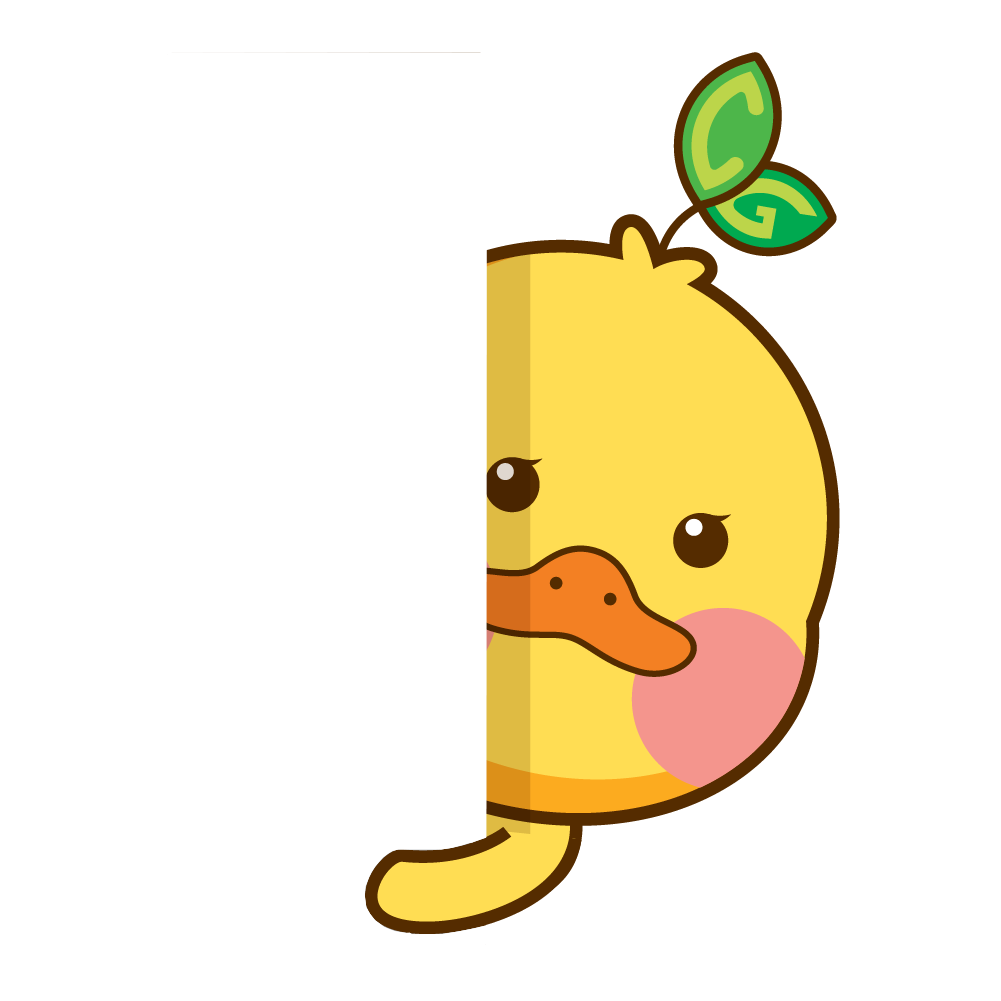